Chapter 6
Numerical Differentiation and Integration
1.Introduction
Differentiation:



Integration:
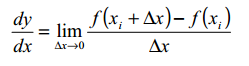 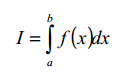 1. Introduction
Functions to be differentiated or integrated:
Simple continuous functions [ polynomials, exponential and trigonometric functions]
Complicated  continuous  functions which can not be integrated using direct integration methods
Tabulated representations of functions
1. Introduction
Methods
Analytical
Single Point/Equal Area/Segment graphical differentiation and integration
2. Numerical Differentiation
Taylor’s Series


Forward Expansion


Backward Expansion
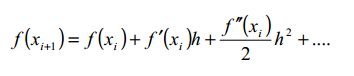 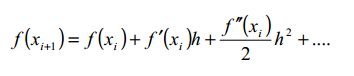 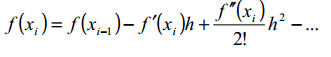 2. Numerical Differentiation
Lower Order Derivatives
First forward difference


First backward difference


Centered first order difference
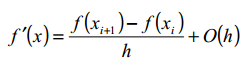 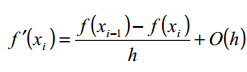 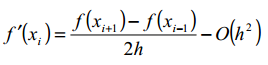 2. Numerical Differentiation
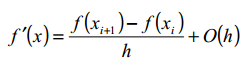 [FORWARD DIFFERENCE]
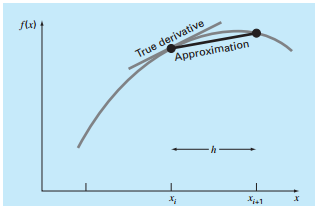 2. Numerical Differentiation
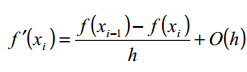 [BACKWARD DIFFERENCE]
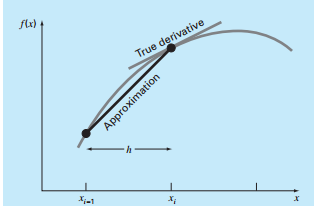 2. Numerical Differentiation
[CENTERED DIFFERENCE]
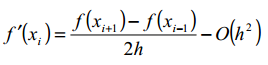 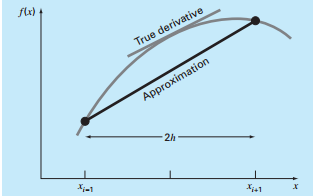 2. Numerical Differentiation
[EXAMPLE]: Evaluate the first derivative of the following function at x=0.5 with intervals of h=0.5 and h=0.25 using the forward, backward and centered difference expansions of Taylors series. 

[EXACT VALUE]

@ x=0.5, f’(x)=-0.9125
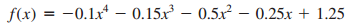 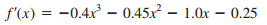 2. Numerical Differentiation
For h=0.5



Forward Diff.

Backward Diff.

Centered Diff.
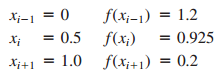 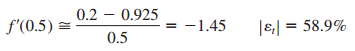 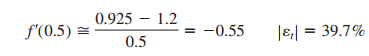 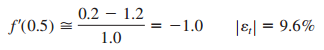 2. Numerical Differentiation
For h=0.25


Forward Diff.

Backward Diff.

Centered Diff.
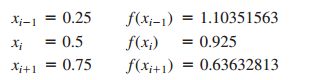 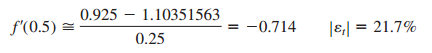 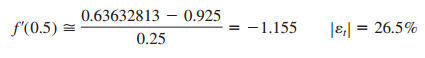 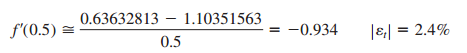 2. Numerical Differentiation
Higher Order Derivatives
In a similar fashion as to that of first derivative approximations, approximations for higher order derivatives can be obtained by including additional terms in the Taylor expansion. 
[ASSIGNMENT: DERIVATION OF EXPRESSIONS FOR HIGHER ORDER FINITE DIFFERENCE EXPRESSIONS]
2. Numerical Differentiation
High Accuracy Formulae
Expressions for higher order terms can be developed and integrated back into Taylor’s expansion to achieve high accuracy formulae for the estimation of first and higher order polynomials. 
[ASSIGNMENT: DERIVATION OF EXPRESSIONS FOR HIGH ACCURACY FINITE DIFFERENCE FORMULAE]
2. Numerical Differentiation
[EXAMPLE]: Estimate the first derivative for the following function at x=0.5 with h=0.25 using high accuracy differentiation formulas.

Data
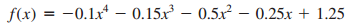 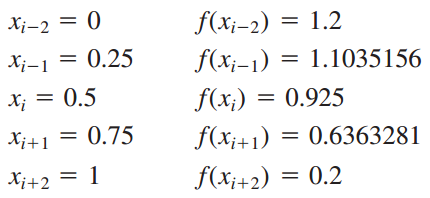 2. Numerical Differentiation
Forward Difference


Backward Difference


Centered Difference
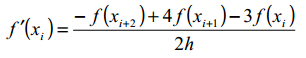 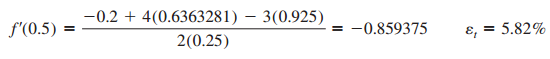 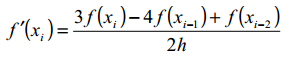 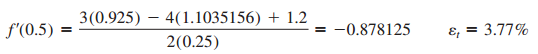 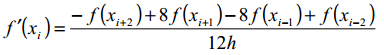 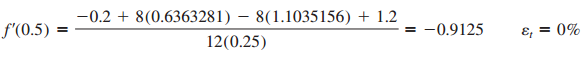 3. Numerical Integration
Newton –Cote Methods
Rectangular Approximations[From the Leibniz integration formulation]
Trapezoidal Rule
Simpson’s Rule [INTRODUCTION]
Simpson’s Rule [1/3]
Simpson’s Rule [3/8]
3. Numerical Integration
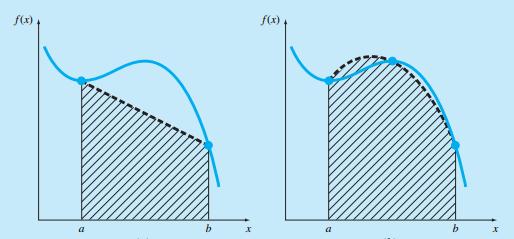 3. Numerical Integration
Rectangular  Approximations
Suitable for computing limits as intervals approach 0.
Impractical for numerical computations since extremely small intervals would be needed to get accurate results.
3. Numerical Integration
Trapezoidal Rule
A specific case of Simpson’s polynomial method where the approximation polynomial used is first order/linear
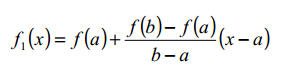 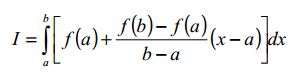 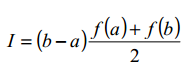 3. Numerical Integration
[EXAMPLE] Single Application of the Trapezoidal Rule: Integrate the following function from x=0 upto x=0.8 using
i. Direct Integration [ANS: 1.640533]
ii. Numerical Integration
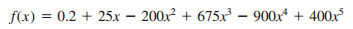 3. Numerical Integration
Solution:-, 
a=0 =>   f(a)=f(0)=0.2
b=0.8 => f(b)=f(0.8)=0.232
		
		Area= width * Average Height
		Area= (b-a)  * (f(a)+f(b))/2
		Area= (0.8-0)* (0.2+0.232)/2
		Area=0.1738[error=89.5%]
3. Numerical Integration
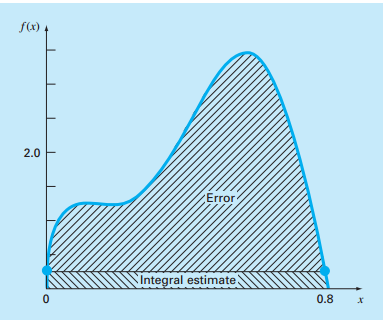 3. Numerical Integration
Multiple Application of the Trapezoidal Rule
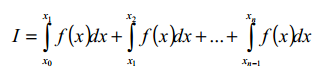 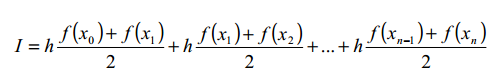 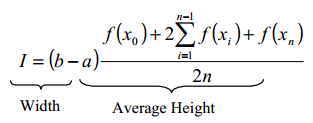 3. Numerical Integration
[EXAMPLE] Multi-Segment Trapezoidal Integration
Using (i) 2, (ii) 4, (iii) 6 segments, integrate 

   from x=0 to x=0.8
[SOLN]  n=2 : two adjecent trapezoids 
			  (i.e. 2 equal intervals, 3 points)
		   n=4 : four adjecent trapezoids
		   	 (i.e. 4 equal intervals, 5 points)
		   n=6 : six adjecent trapezoids
 			 (i.e. 6 equal intervals, 7 points)
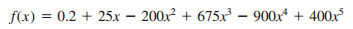 3. Numerical Integration
N=2   interval= (b-a)/n=(0.8-0)/2=0.4
	intermediate points:[0, 0.4, 0.8]
	I=0.8/2*(0+f(0.4)*2+0.8)=1.0688
N=4   interval= (b-a)/n=(0.8-0)/4=0.2
   intermediate points:[0, 0.2, 0.4, 0.6, 0.8]
 	I=0.8/2*(0+f(0.2)*2+f(0.4)*2+f(0.6)*2+0.8)=1.4848
N=8   interval= (b-a)/n=(0.8-0)/8=0.1
   intermediate points:[0, 0.1, 0.2, 0.3, …, 0.8]
 I=(0.8/2)*(f(0)+f(0.1)*2+f(0.2)*2+f(0.3)*2+f(0.4)*2+f(0.5)*2+f(0.6)*2+f(0.7)*2+f(0.8))=1.6008
3. Numerical Integration
Simpson’s  1/3 rule[ 	     ]  ]     ]
[Second order Lagrangian polynomial]
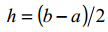 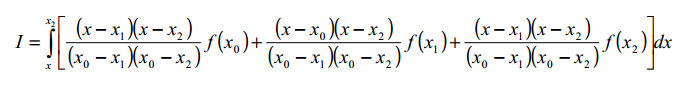 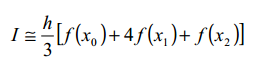 3. Numerical Integration
[EXAMPLE] Single Application of Simpson’s Rule
Approximate the integral in the previous examples using Simpson’s rule

h=(0.8-0)/2=0.4
f(0)=0.2
f(0.4)=2.456
f(0.8)=0.232
I=0.4*(0.2+4*2.456+0.232)/6=1.3674(e=16.6%)
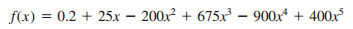 3. Numerical Integration
Multiple application of the 1/3 rule




[Example]
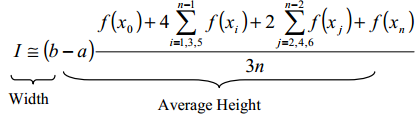 3. Numerical Integration
[EXAMPLE] Multiple Application of Simpson’s 1/3rd rule
Using n=4 for Simpson’s rule, Approximate 

    from x=0 up to x=0.8
h=(0.8-0)/4=0.2
x0=0, x1=0.2, x2=0.4, x3=0.6, x4=0.8
[first: x0=0], [last: x4=0.8], [even: x2=0.4], 
   [odd: x1=0.2, x3=0.6]
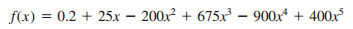 3. Numerical Integration
I=(0.8-0)*(0.2+4*(1.288+3.464)+2*(2.456)+0.232)/(3*4)
I=1.62347(e=1.04%)
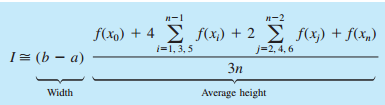 3. Numerical Integration
Simpson’s 3/8 rule
[third order Lagrangian polynomial]
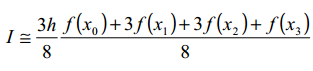 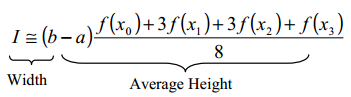 3. Numerical Integration
[EXAMPLE]: Use Simpson’s 3/8th Rule to Evaluate

   from x=0 up to x=0.8.
[Solution]: 4 equally spaced points are needed. 
   (since the Lagrange polynomial is of the third order (cubic), for a single application, 4 points are required)
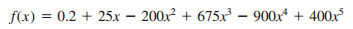 3. Numerical Integration
(b-a)/n= (0.8-0.0)/3=0.2667
x0=0           f(x0) = 0.2
x1=0.2667  f(x1) = 1.432724
x2=0.5333  f(x2) = 3.487177
x3=0.8        f(x3) = 0.232

  
I=0.8*(0.2+3*1.432724+3*3.487177+0.232)/8
    =1.519170(e=7.4%)
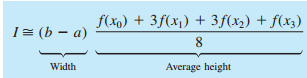 3. Numerical Integration
[EXAMPLE]
Using the 1/3rd and 3/8th rules in tandem for odd number of intervals/segments

Needs 5 segments or 6 points (3 points for 1/3 application, 4 points for 3/8 application =7 points-1 common point=6 points)
h=(b-a)/n=(0.8-0)/5=0.16
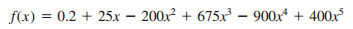 3. Numerical Integration
x0=0     	f(0)= 0.2
X1=0.16  f(0.16)= 1.296919
X2=0.32  f(0.32)= 1.743393
X3=0.48  f(0.48)= 3.186015
x4=0.64  f(0.64)= 3.181929
X5=0.8    f(0.8)  = 0.232
3. Numerical Integration
1/3rd application
I=0.32*(0.2+4*1.296919)+1.743393)/6
   =0.380323
3/8th application
I=0.48(1.743393+3*(3.186015+3.181929)+0.232)/8
    =1.264754
Total
0.3803237+1.264754=1.645077(e=-0.28%)
QUESTIONS???